Figure 1. A sample TOL problem, with the start state on the left and the goal state on the right. The participant's ...
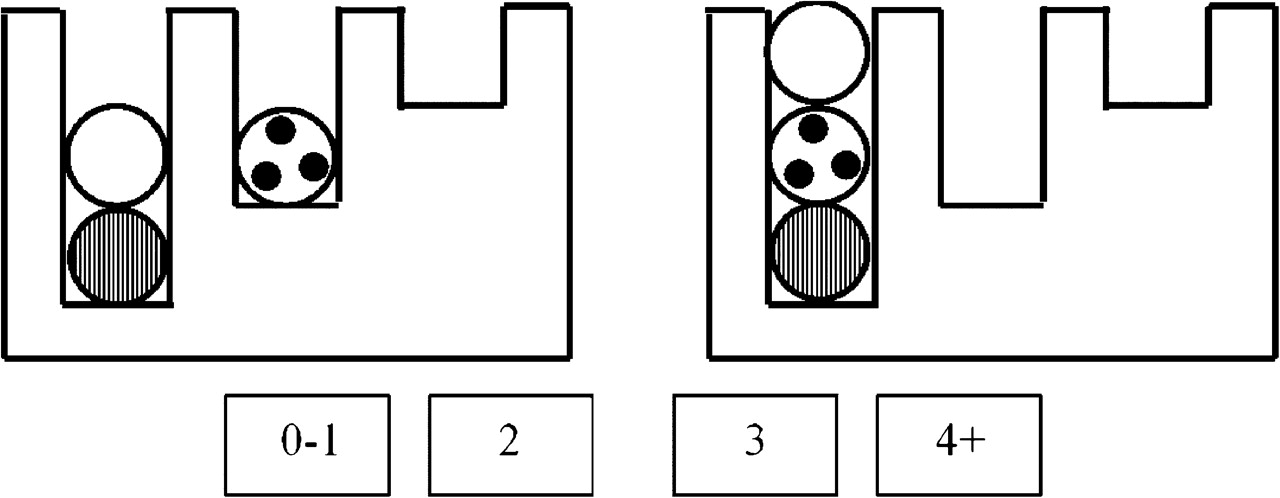 Cereb Cortex, Volume 17, Issue 4, April 2007, Pages 951–961, https://doi.org/10.1093/cercor/bhl006
The content of this slide may be subject to copyright: please see the slide notes for details.
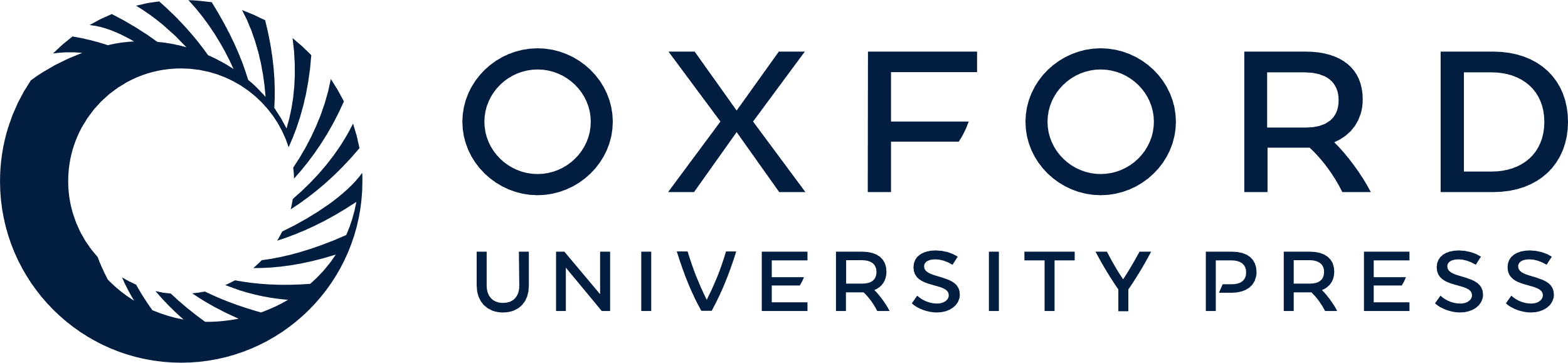 [Speaker Notes: Figure 1. A sample TOL problem, with the start state on the left and the goal state on the right. The participant's task is to indicate the number of moves required to solve the problem using the response buttons.


Unless provided in the caption above, the following copyright applies to the content of this slide: © The Author 2006. Published by Oxford University Press. All rights reserved. For permissions, please e-mail: journals.permissions@oxfordjournals.org]
Figure 2. Subdivisions of the midsagittal slice of the human corpus callosum (adapted from Witelson, 1989).
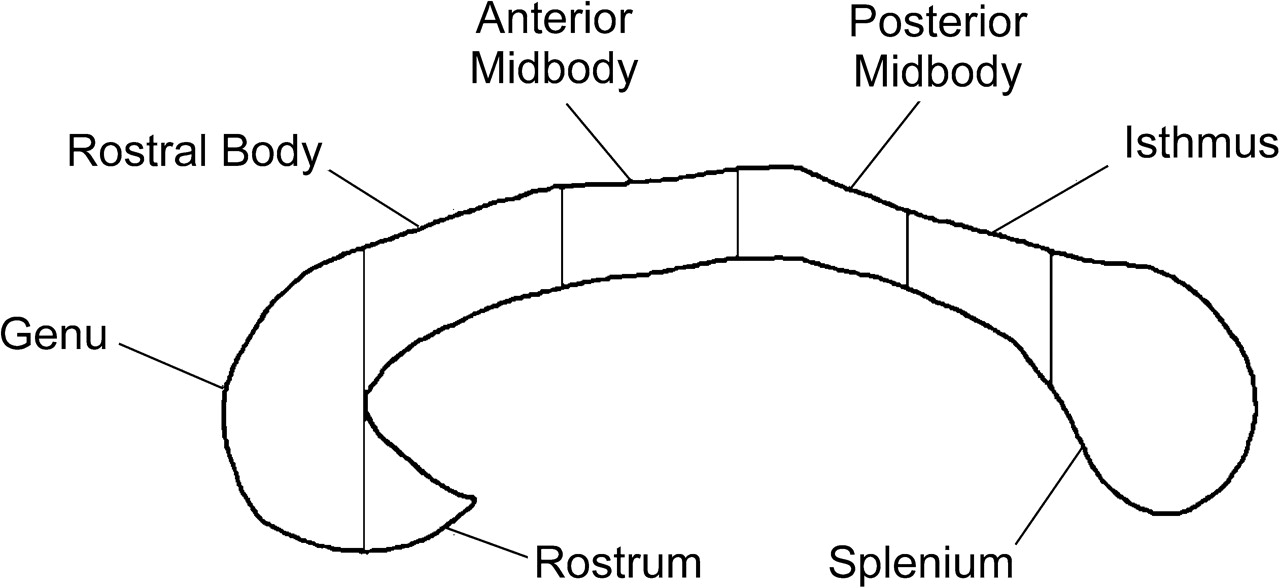 Cereb Cortex, Volume 17, Issue 4, April 2007, Pages 951–961, https://doi.org/10.1093/cercor/bhl006
The content of this slide may be subject to copyright: please see the slide notes for details.
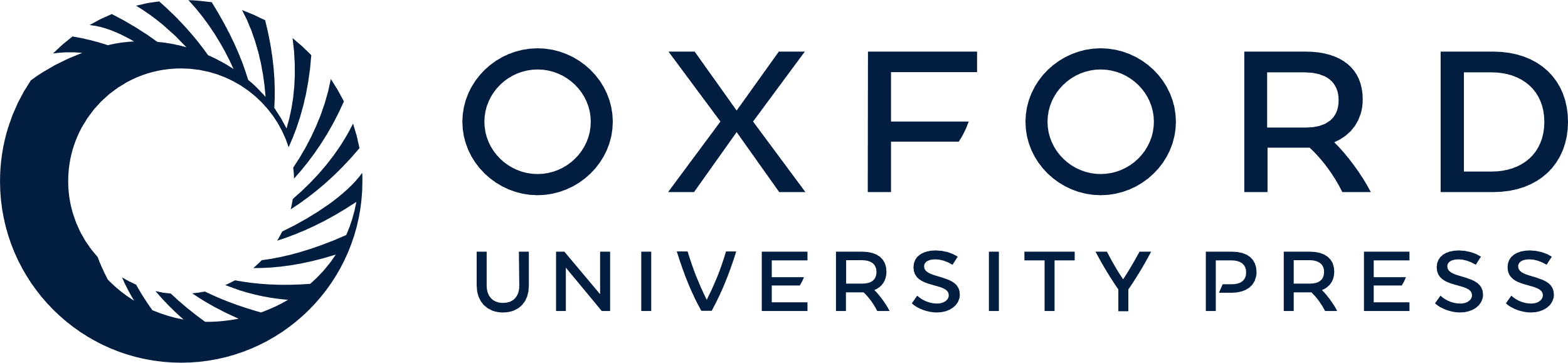 [Speaker Notes: Figure 2. Subdivisions of the midsagittal slice of the human corpus callosum (adapted from Witelson, 1989).


Unless provided in the caption above, the following copyright applies to the content of this slide: © The Author 2006. Published by Oxford University Press. All rights reserved. For permissions, please e-mail: journals.permissions@oxfordjournals.org]
Figure 6. Correlation between the ADOS total score and the functional connectivity in the frontal–parietal network.
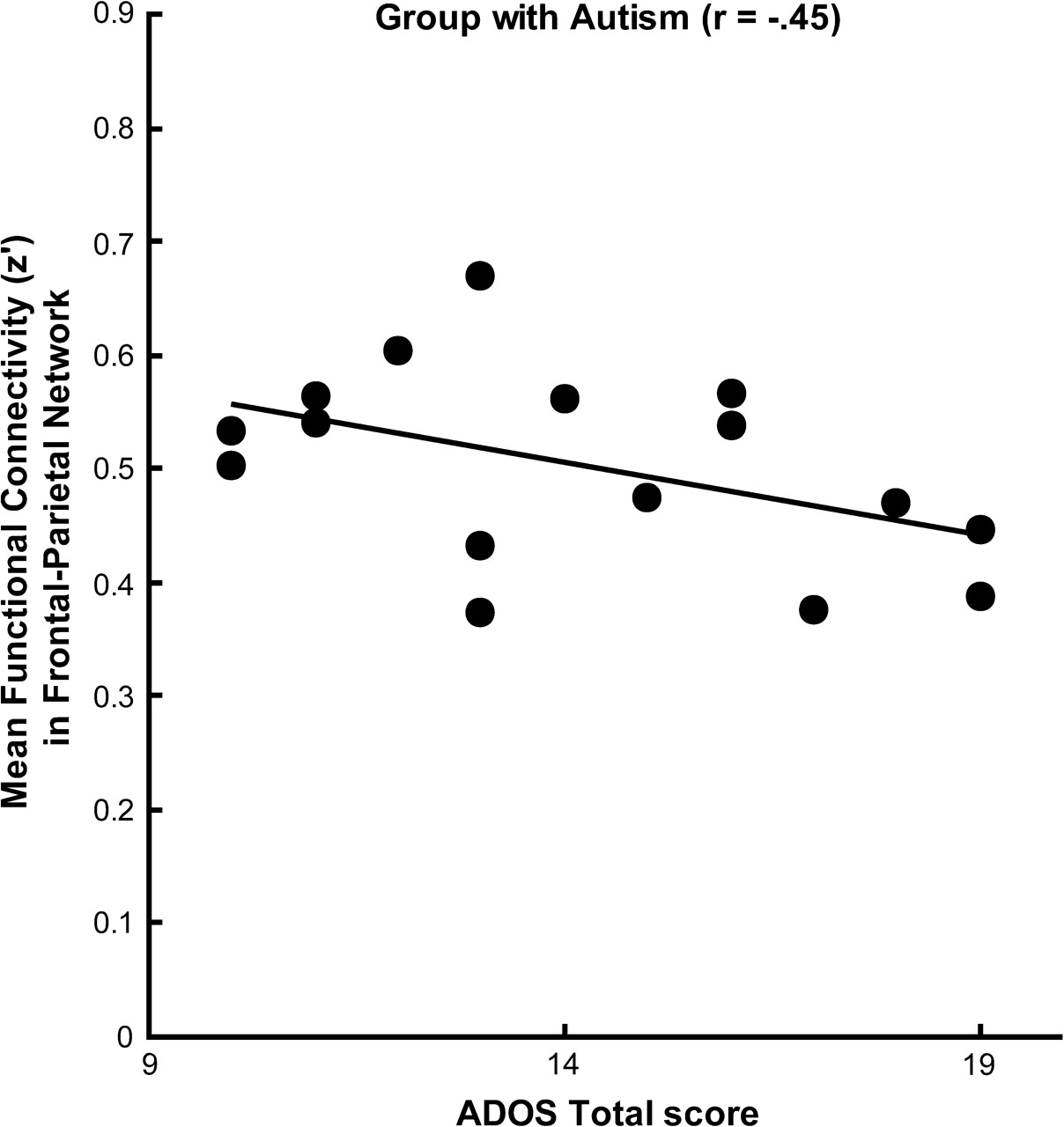 Cereb Cortex, Volume 17, Issue 4, April 2007, Pages 951–961, https://doi.org/10.1093/cercor/bhl006
The content of this slide may be subject to copyright: please see the slide notes for details.
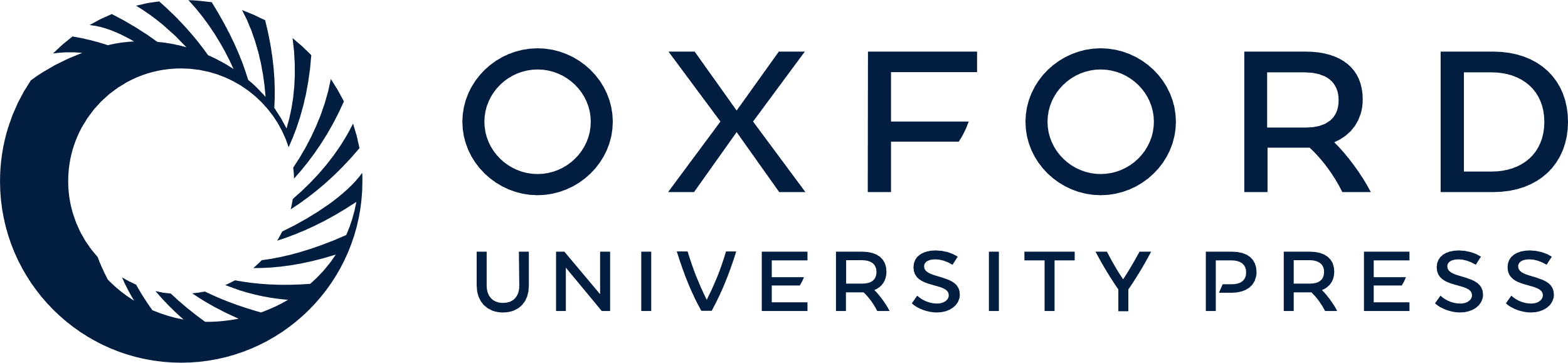 [Speaker Notes: Figure 6. Correlation between the ADOS total score and the functional connectivity in the frontal–parietal network.


Unless provided in the caption above, the following copyright applies to the content of this slide: © The Author 2006. Published by Oxford University Press. All rights reserved. For permissions, please e-mail: journals.permissions@oxfordjournals.org]
Figure 5. Correlation between the midsagittal area of the genu portion of the corpus callosum and the mean functional ...
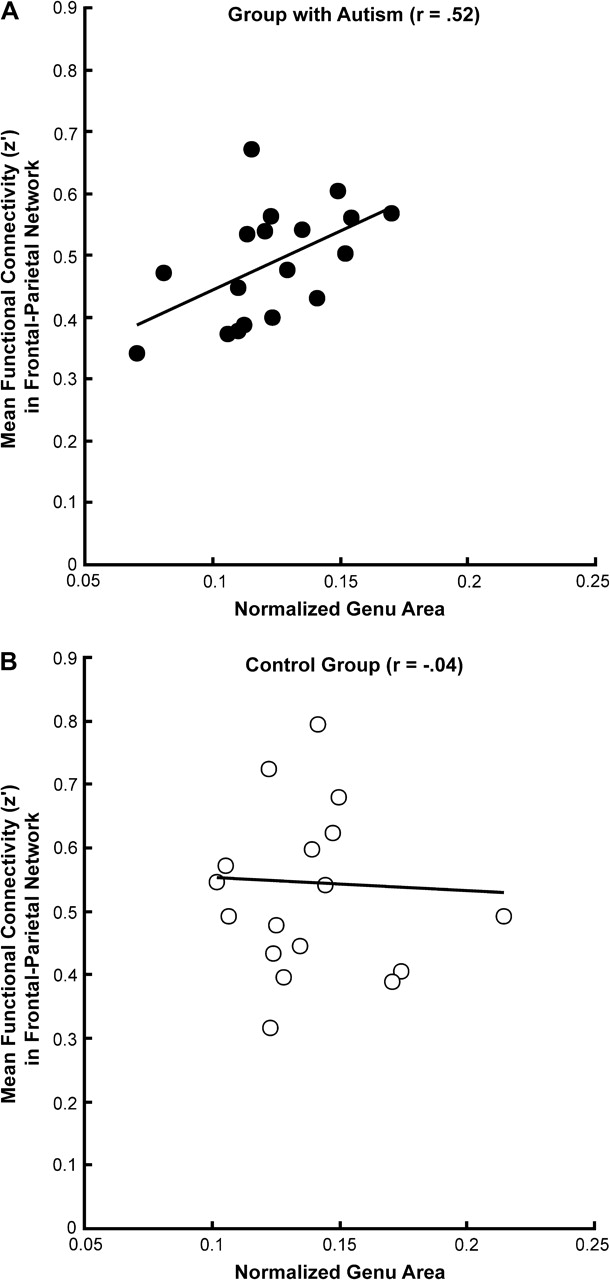 Cereb Cortex, Volume 17, Issue 4, April 2007, Pages 951–961, https://doi.org/10.1093/cercor/bhl006
The content of this slide may be subject to copyright: please see the slide notes for details.
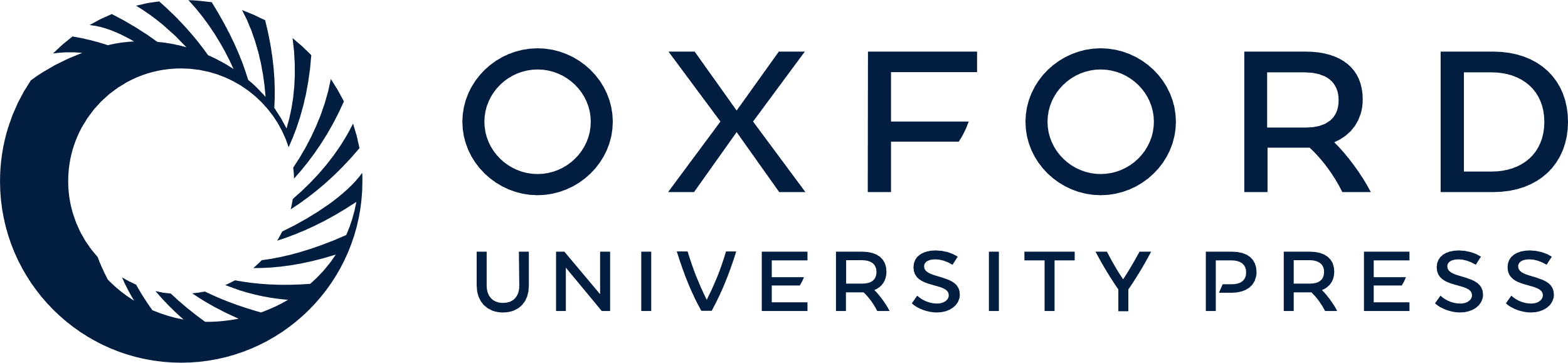 [Speaker Notes: Figure 5. Correlation between the midsagittal area of the genu portion of the corpus callosum and the mean functional connectivity between frontal and parietal areas for the Autism Group (A) and the Control Group (B).


Unless provided in the caption above, the following copyright applies to the content of this slide: © The Author 2006. Published by Oxford University Press. All rights reserved. For permissions, please e-mail: journals.permissions@oxfordjournals.org]
Figure 4. Group contrast showing areas where control participants have more activation than the autism group in the TOL ...
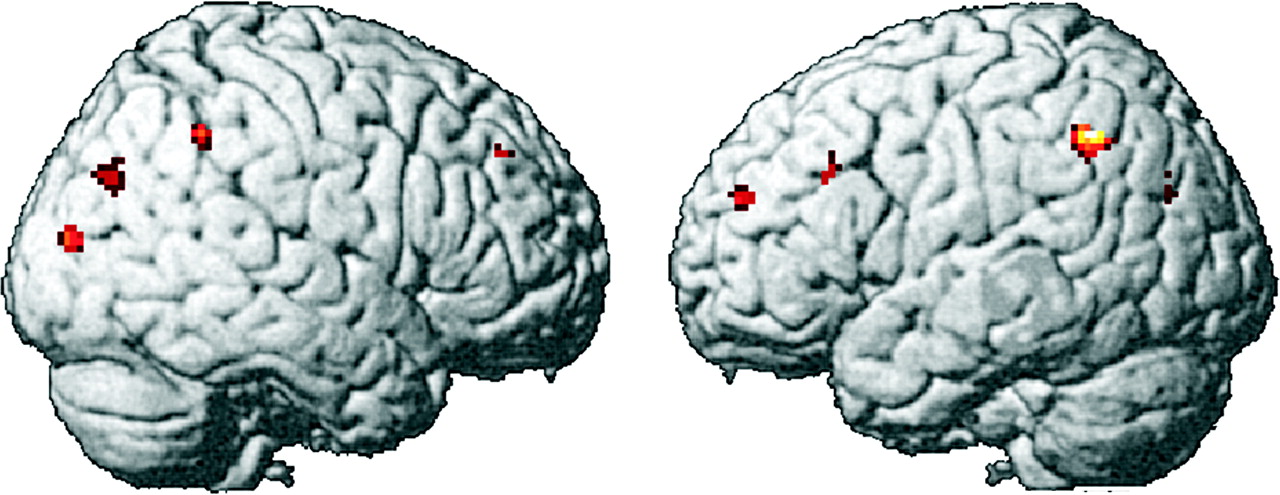 Cereb Cortex, Volume 17, Issue 4, April 2007, Pages 951–961, https://doi.org/10.1093/cercor/bhl006
The content of this slide may be subject to copyright: please see the slide notes for details.
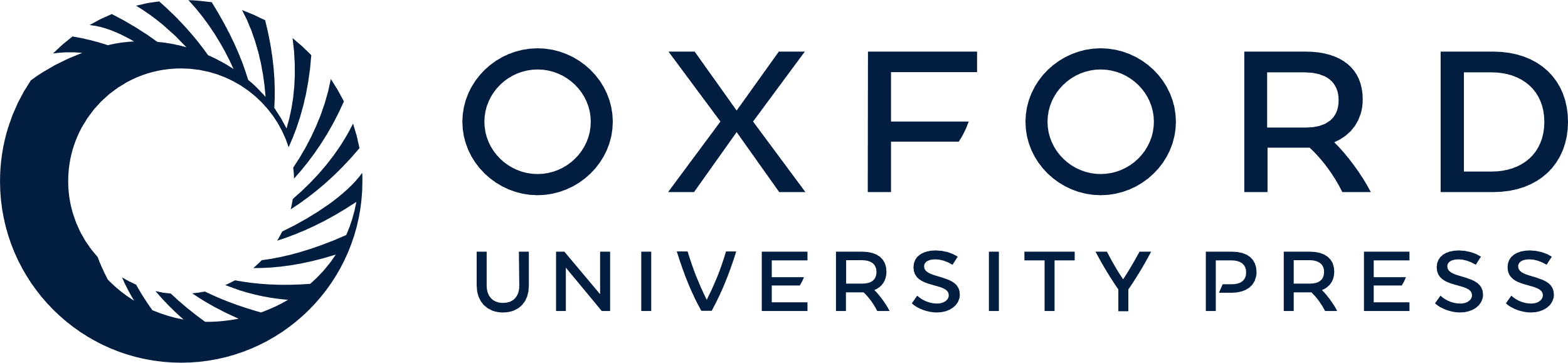 [Speaker Notes: Figure 4. Group contrast showing areas where control participants have more activation than the autism group in the TOL task.


Unless provided in the caption above, the following copyright applies to the content of this slide: © The Author 2006. Published by Oxford University Press. All rights reserved. For permissions, please e-mail: journals.permissions@oxfordjournals.org]
Figure 3. Activation in the autism group in the TOL task (contrast with fixation condition).
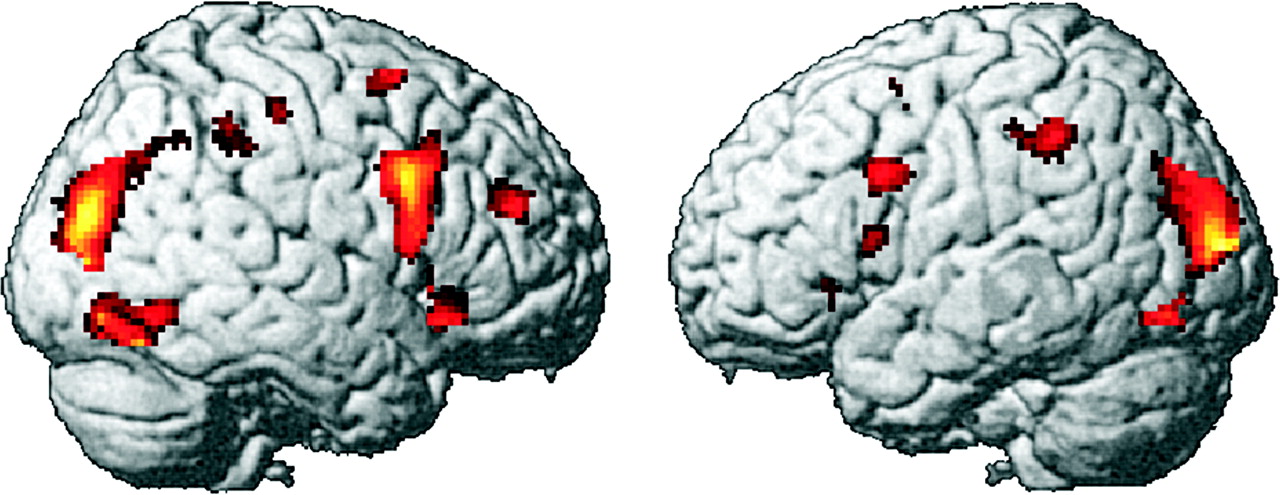 Cereb Cortex, Volume 17, Issue 4, April 2007, Pages 951–961, https://doi.org/10.1093/cercor/bhl006
The content of this slide may be subject to copyright: please see the slide notes for details.
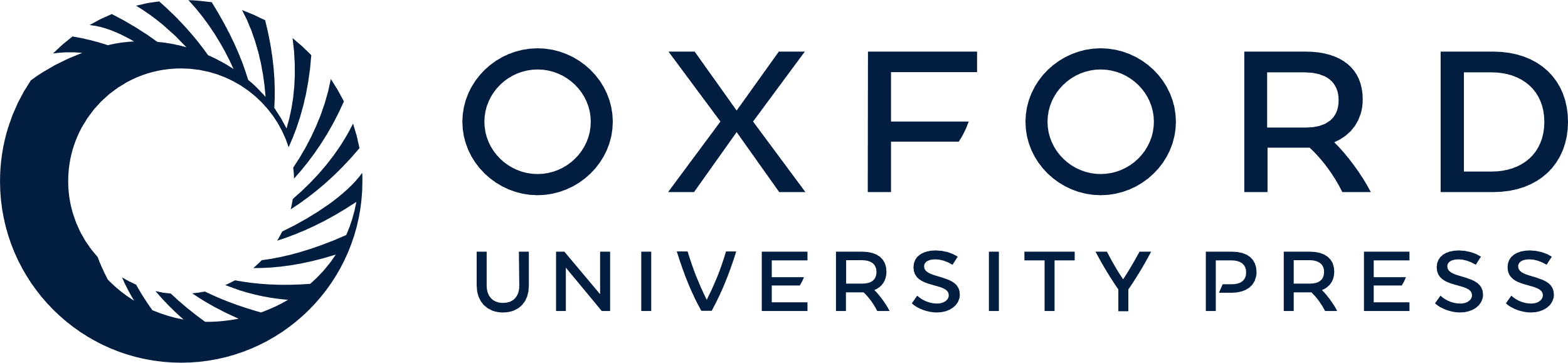 [Speaker Notes: Figure 3. Activation in the autism group in the TOL task (contrast with fixation condition).


Unless provided in the caption above, the following copyright applies to the content of this slide: © The Author 2006. Published by Oxford University Press. All rights reserved. For permissions, please e-mail: journals.permissions@oxfordjournals.org]